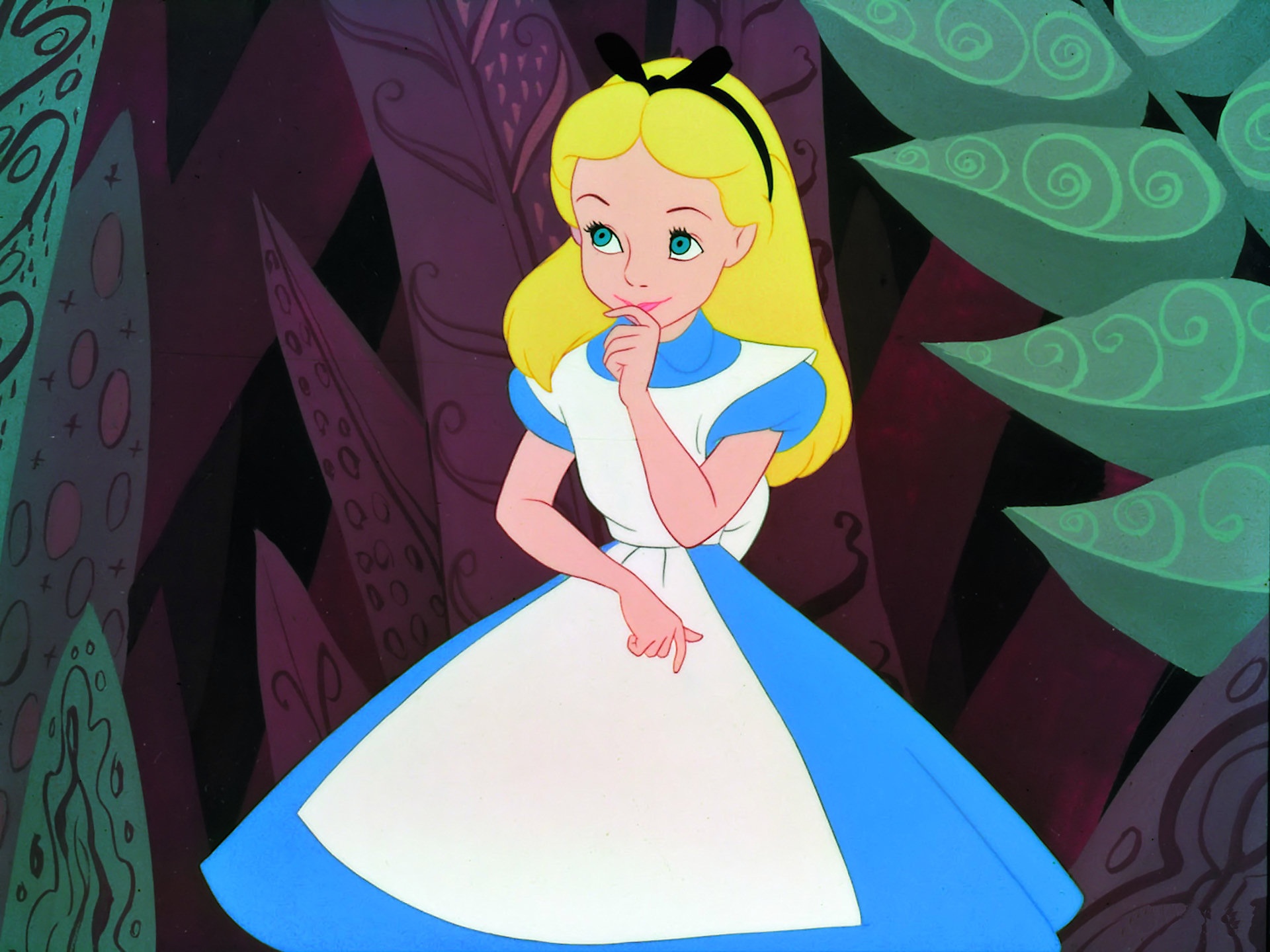 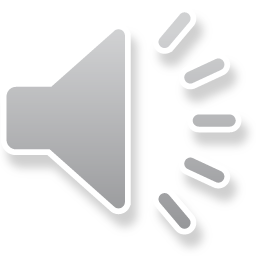 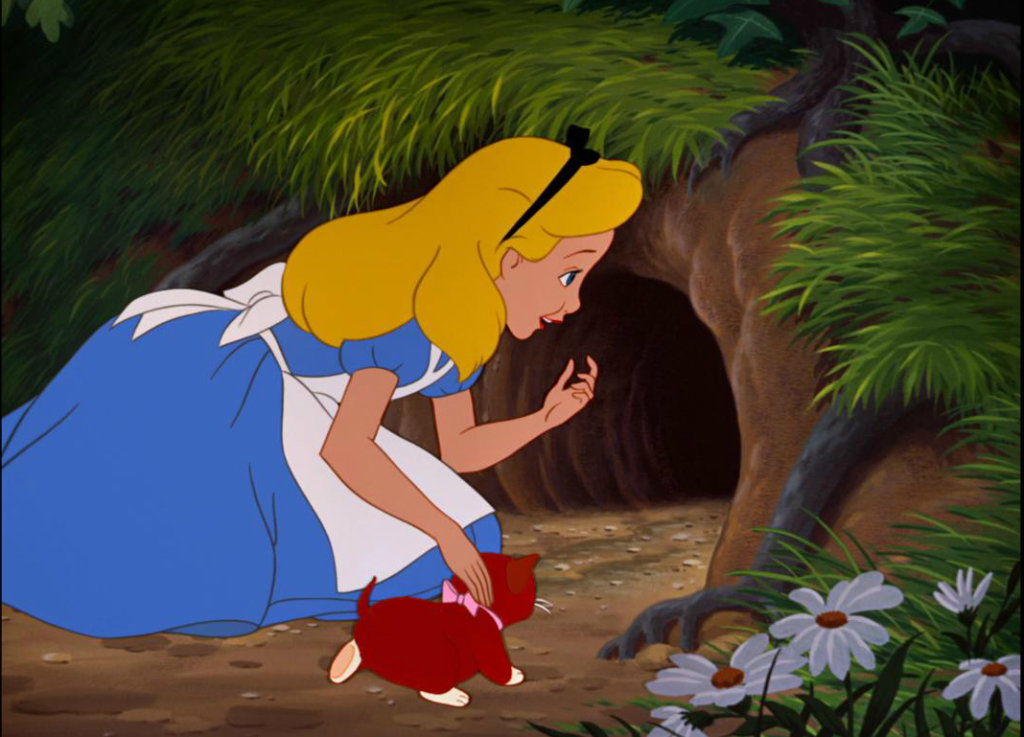 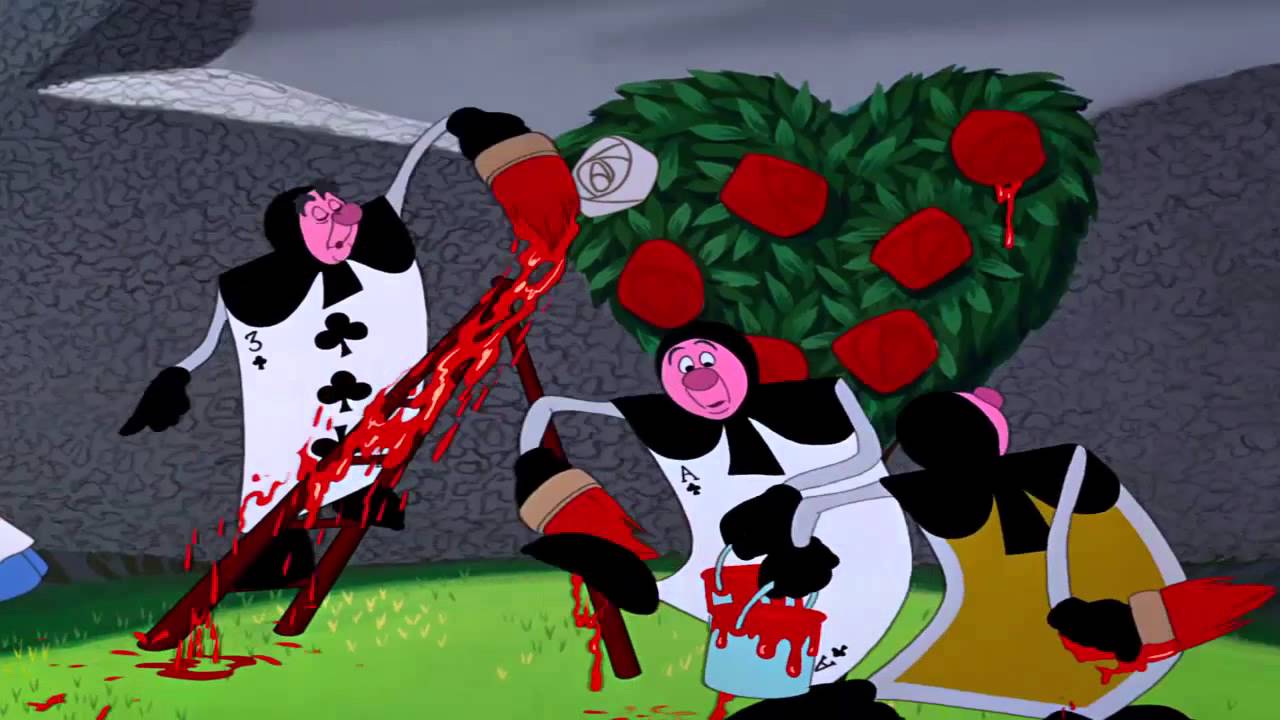 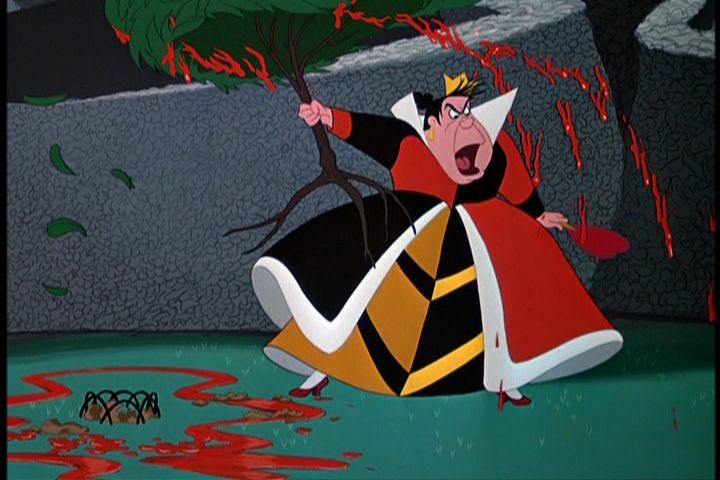 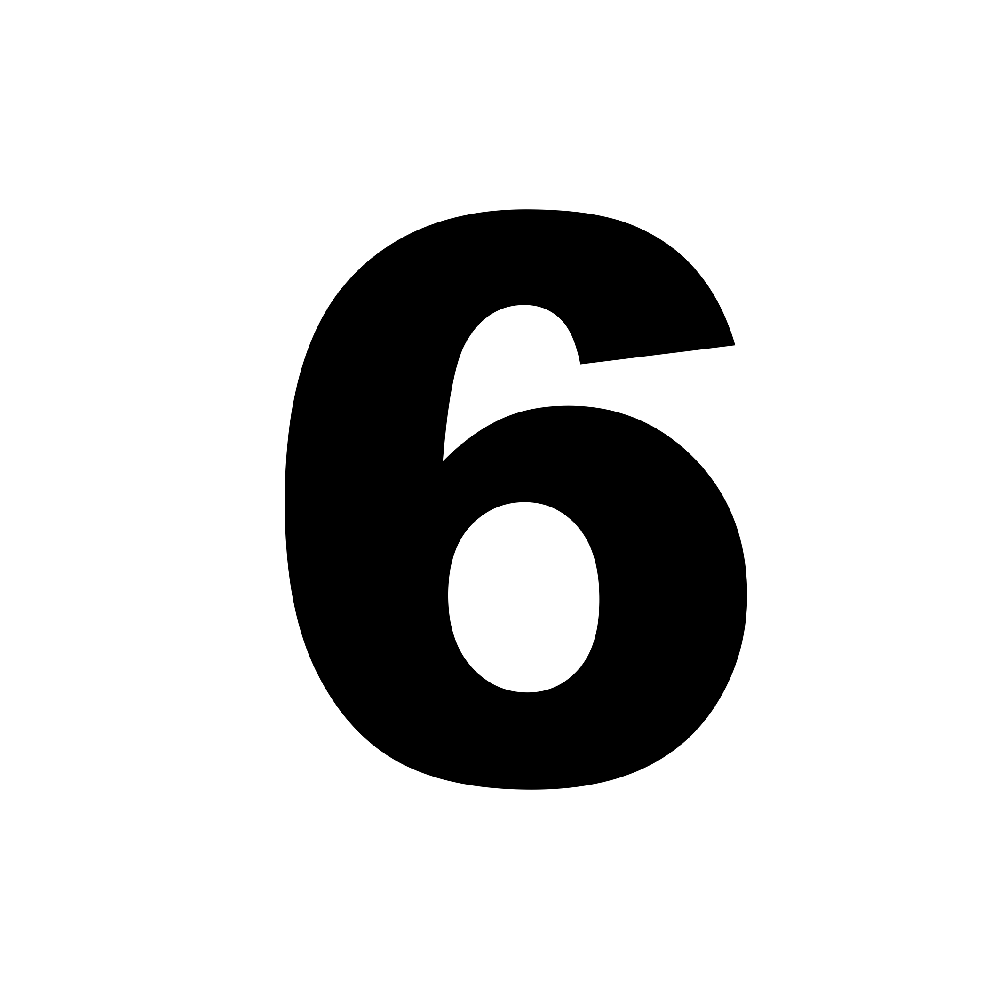 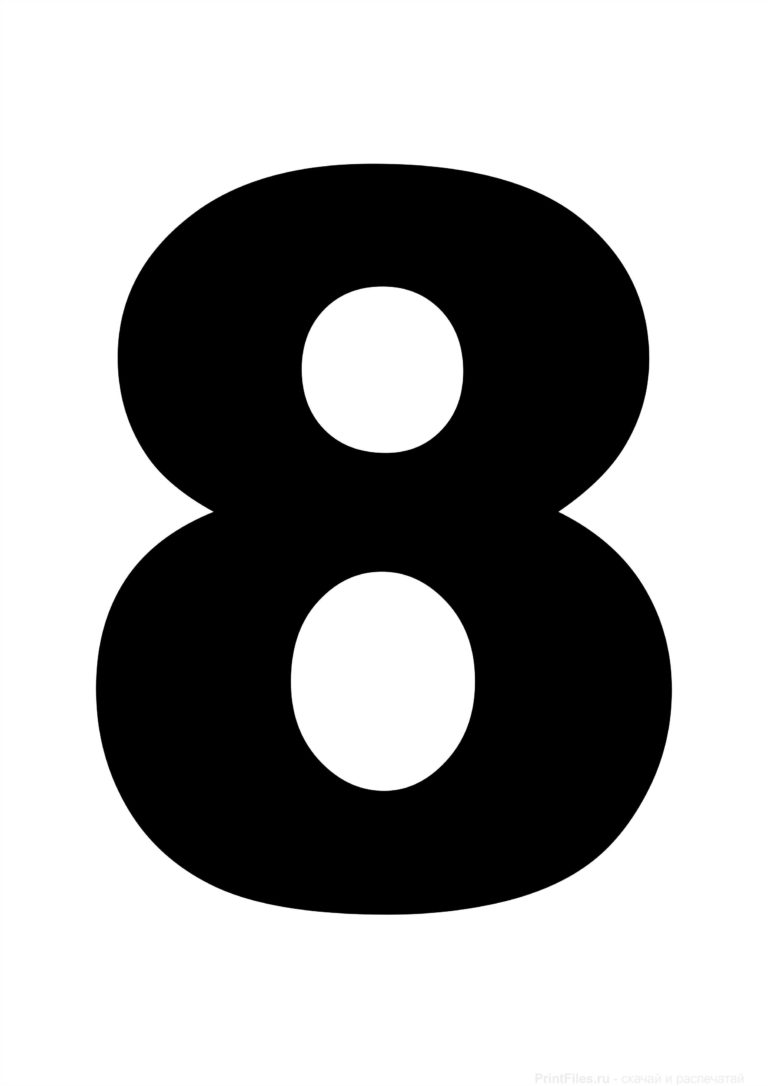 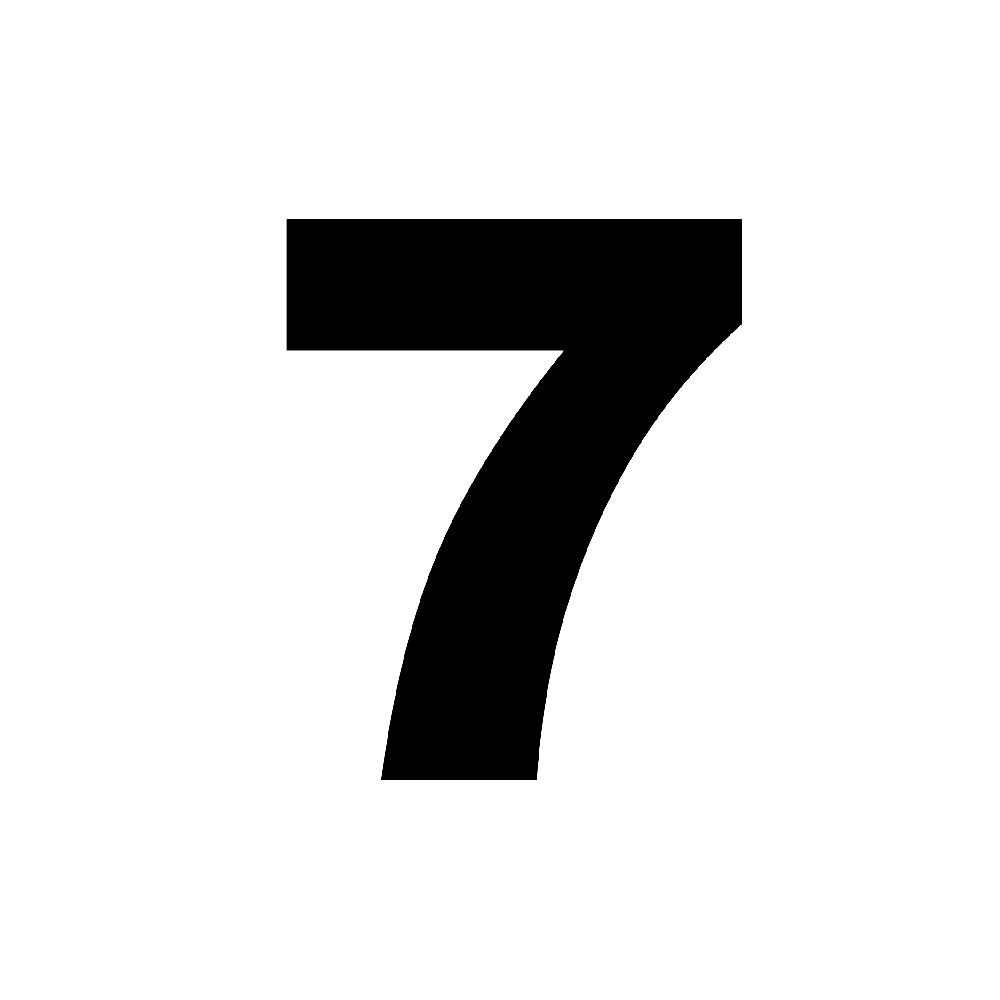 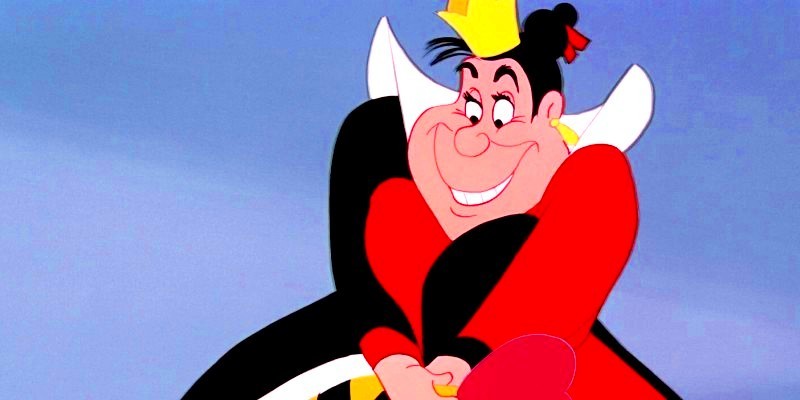 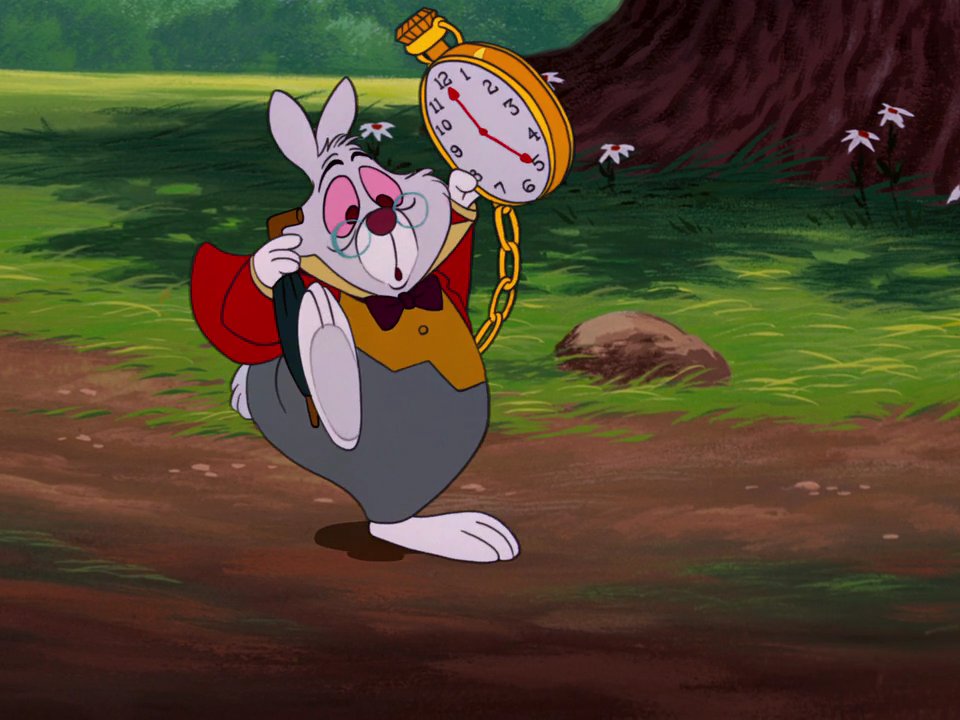 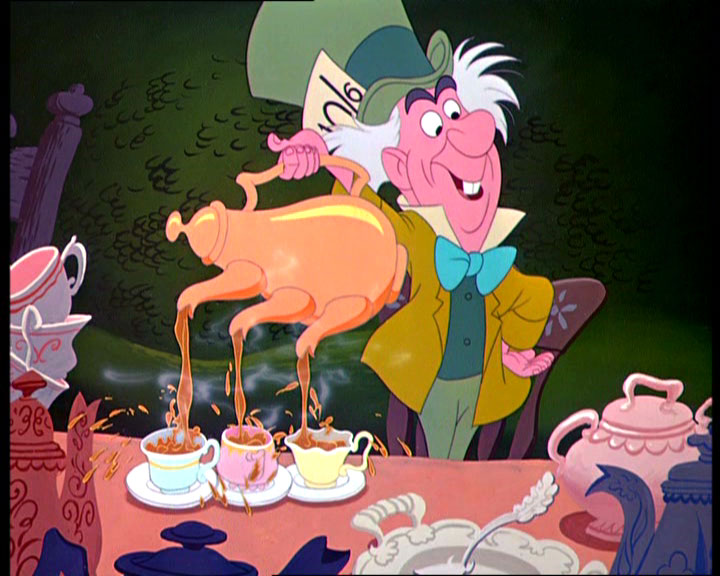 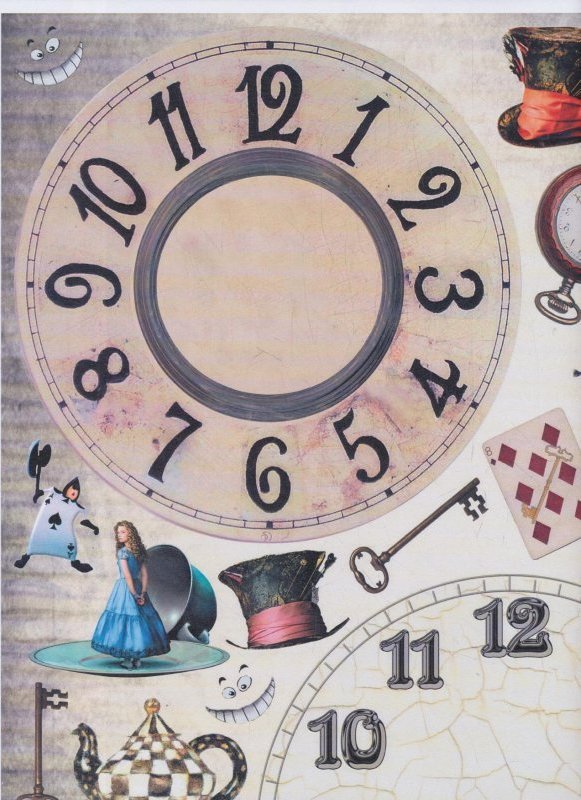 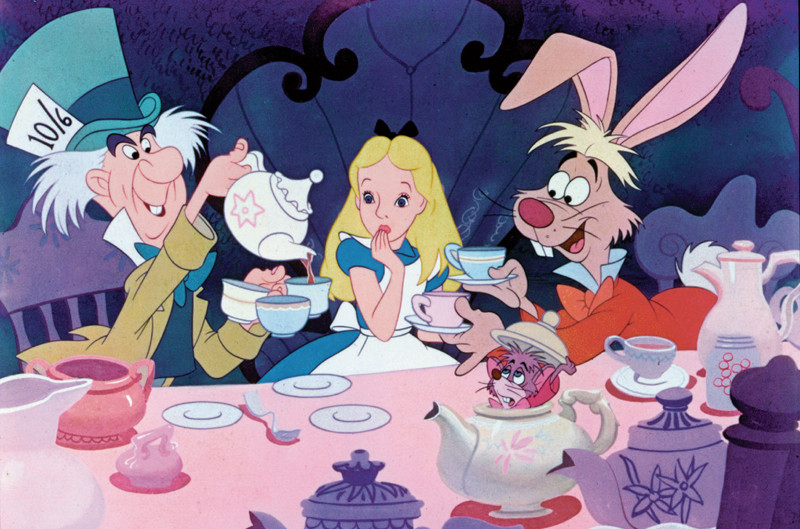 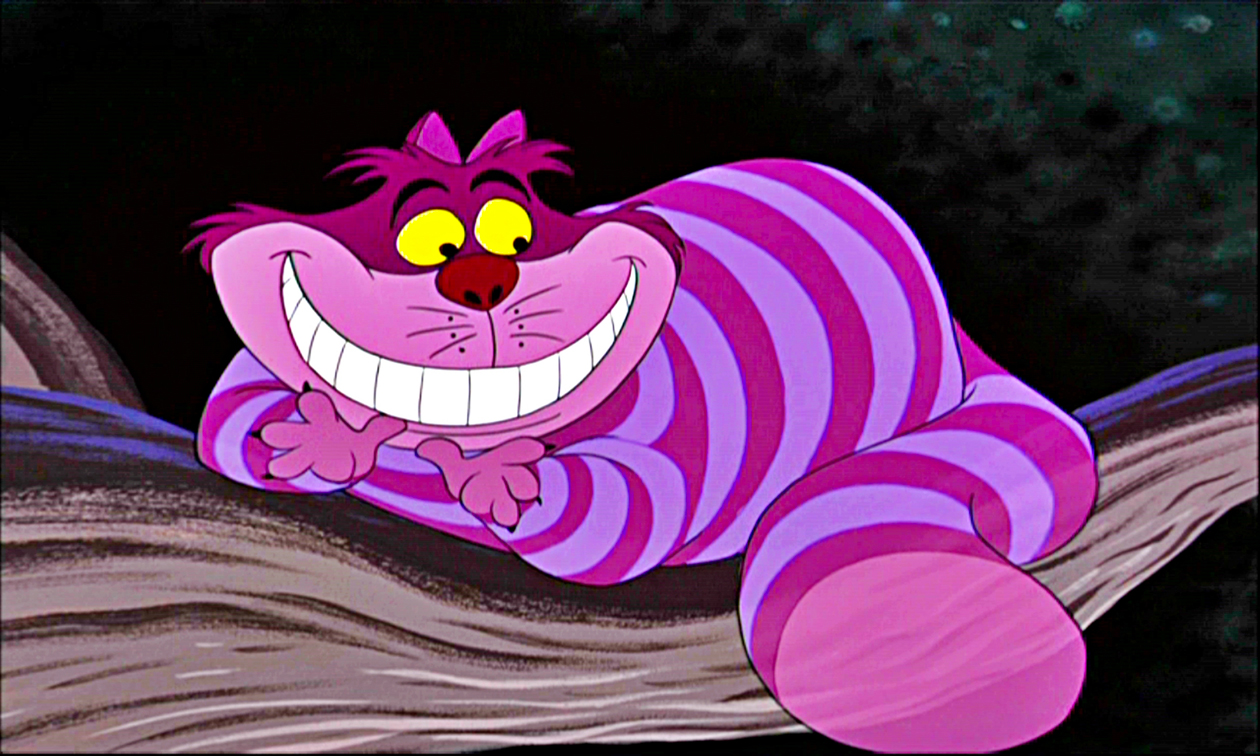 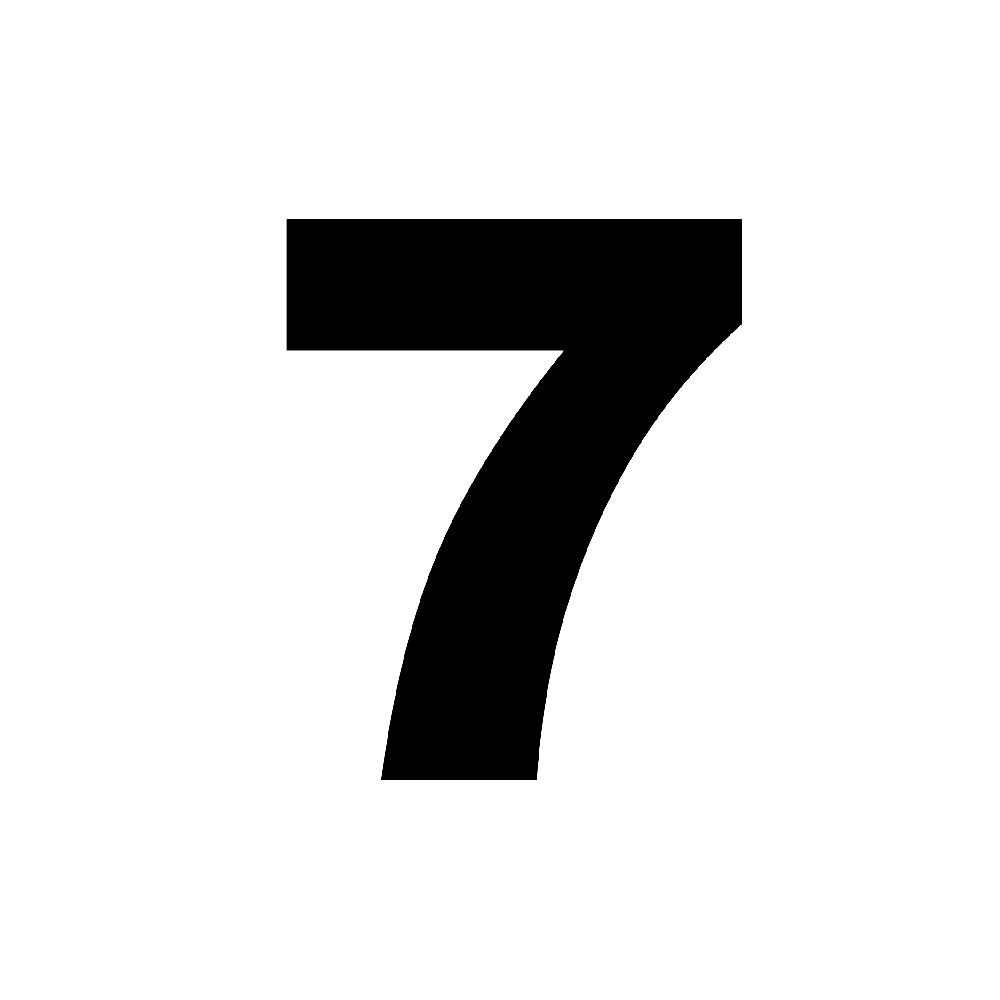 6+1=
7-3=
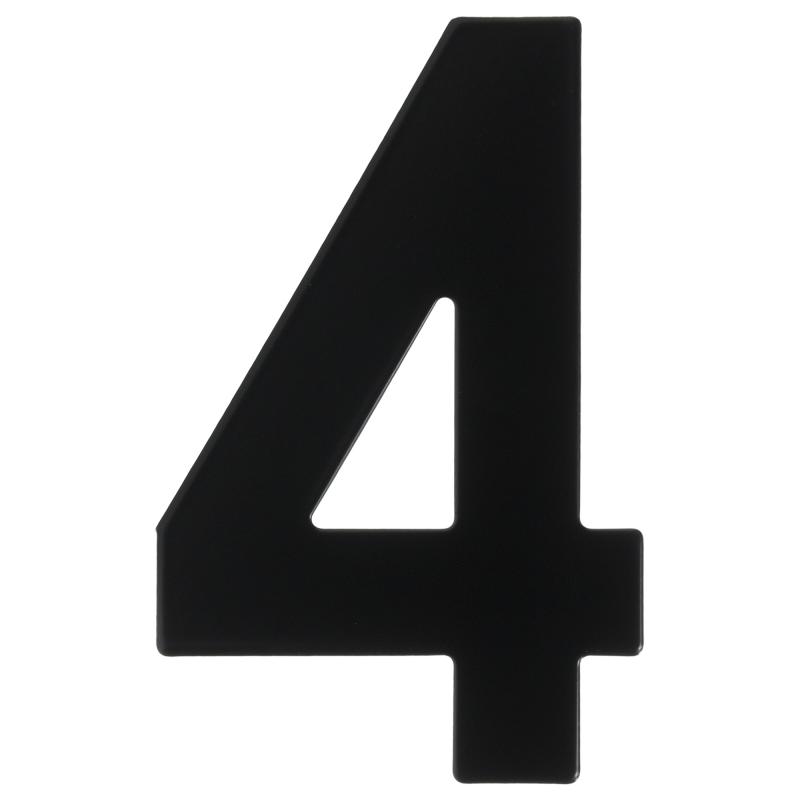 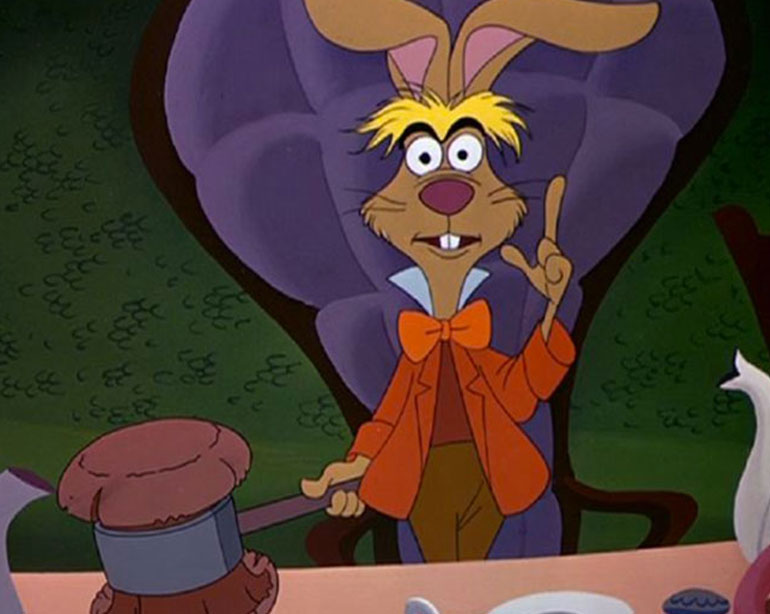 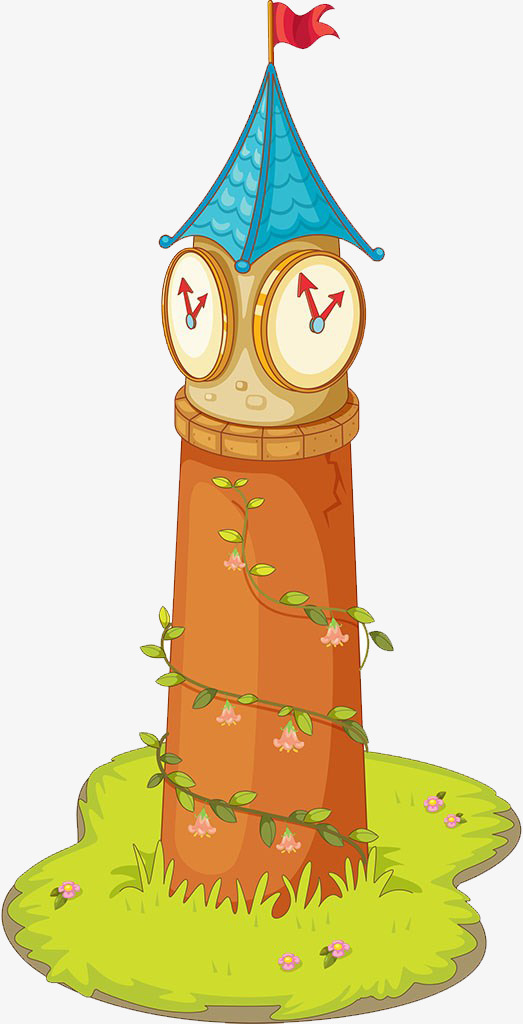 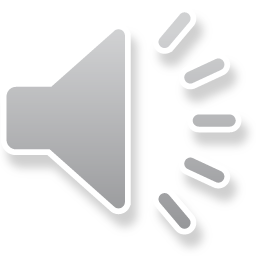 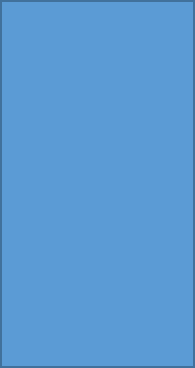 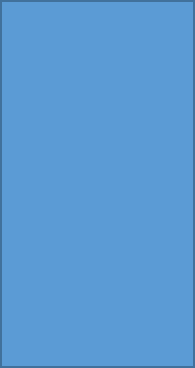 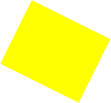 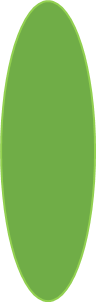 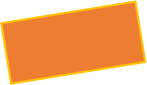 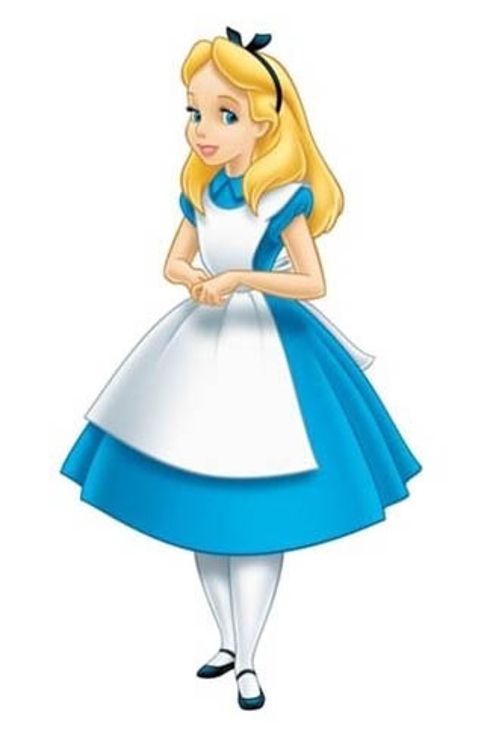 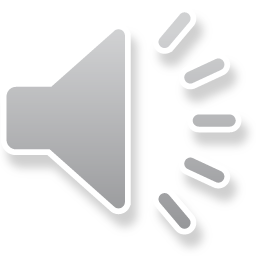